Læringsark
RUH ID: 51688
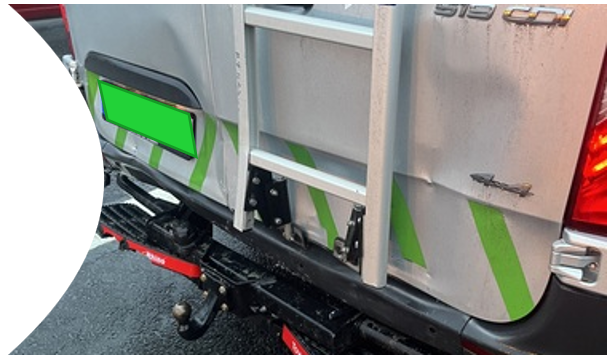